МБДОУ «Каменский детский сад»Богородского муниципального районаНижегородской области
«Патриотическое воспитание детей среднего дошкольного возраста»



Воспитатель: Сухова Н.А.
               2015 год
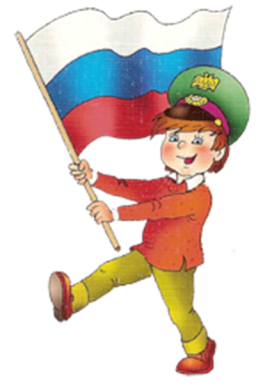 «Любовь к родному краю, родной культуре, родной речи начинается с малого – с любви к своей семье, к своему жилищу, к своему детскому саду. Постепенно расширяясь, эта любовь переходит в любовь к Родине, её истории, прошлому и настоящему, ко всему человечеству» 
Д. С. Лихачёв
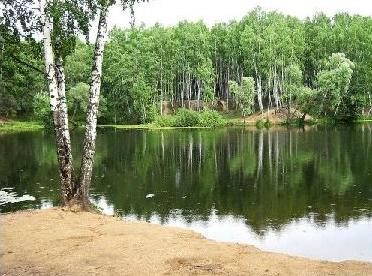 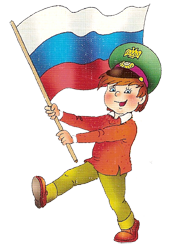 Задачи патриотического воспитания
1.Формирование чувства привязанности к своему дому, детскому саду, друзьям в детском саду, своим близким.
2. Формирование чувства любви к своему родному краю, своей малой родине на основе приобщения к родной природе, культуре и традициям.
3. Развитие интереса к русским традициям и промыслам.
4. Воспитание патриотизма, уважения к 
культурному прошлому России
средствами эстетического воспитания: музыка,
 изо деятельность, художественное слово.
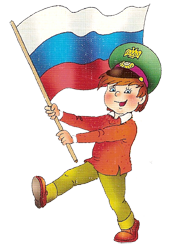 Содержание работы с детьми
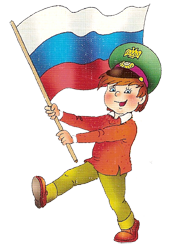 Родная семья
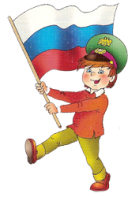 Задачи:
- дать первоначальные представления о родственных отношениях (сын, мама, папа, дочь и т.д.)
- интересоваться тем, какие обязанности по дому есть у ребенка (убирать игрушки, помогать накрывать на стол и т.п.)
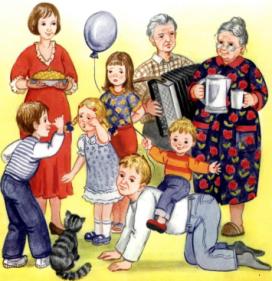 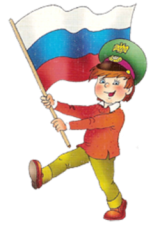 Наш любимый детский сад
Задачи:
- закреплять представления ребенка о себе как о члене коллектива, развивать чувство общности с другими детьми
- закреплять навыки бережного отношения к вещам, учить использовать их по назначению, ставить на место
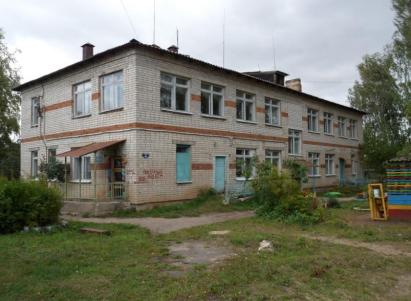 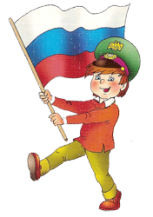 Моя малая родина
Задачи:
Рассказать детям о самых красивых местах родного села, его достопримечательностях
Продолжать воспитывать любовь к родному краю
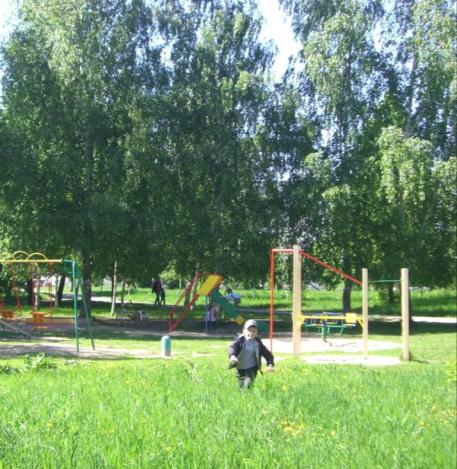 Моя малая родина - родное село
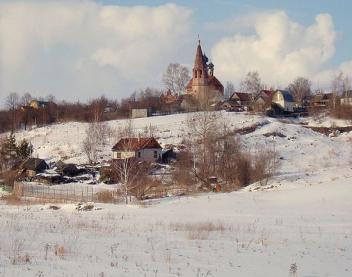 Дети получают краеведческие сведения о родном посёлке, об истории его возникновения, о его достопримечательностях, видах транспорта, поселковых зданиях и учреждениях, трудовой деятельности людей, знаменитых земляках.
Воспитывается гордость за свою малую родину, желание сделать её лучше.
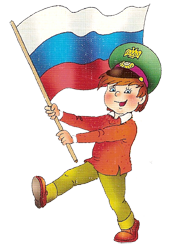 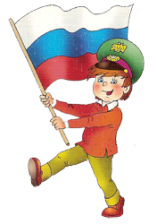 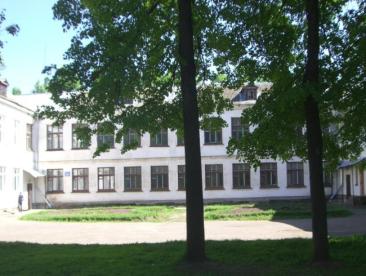 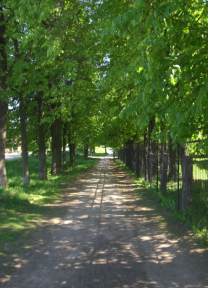 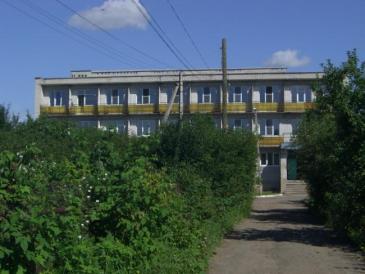 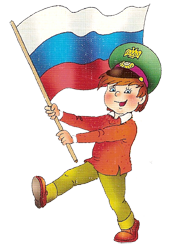 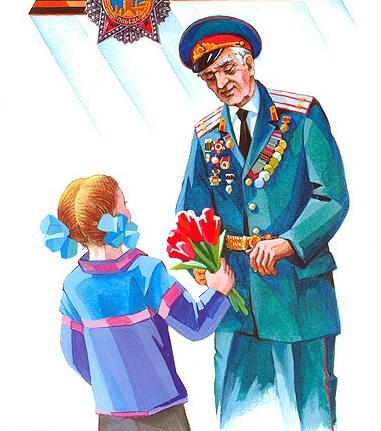 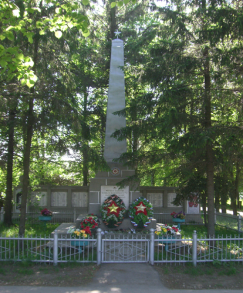 Родная природа
Эту истину знаю от роду.
И ее никогда не таю
Кто не любит
 родную природу,
Тот не любит 
Отчизну свою.
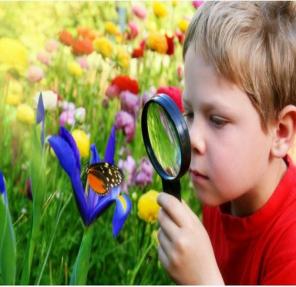 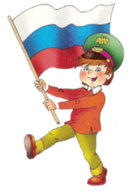 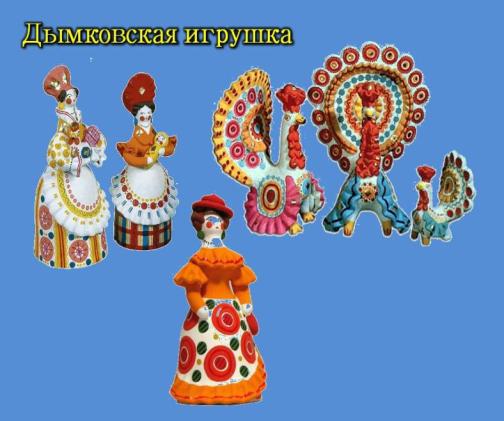 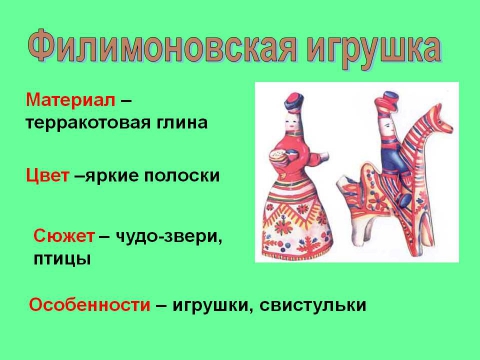 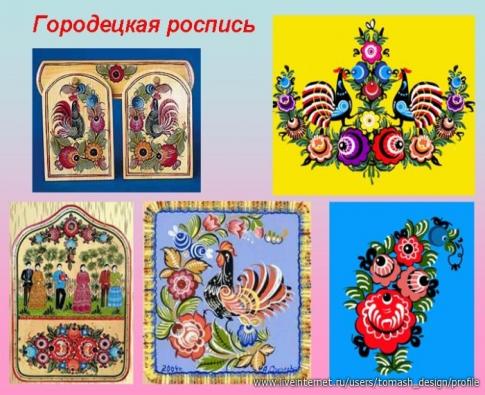 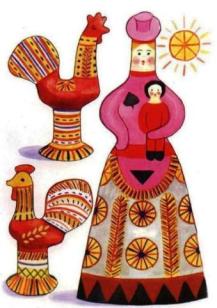 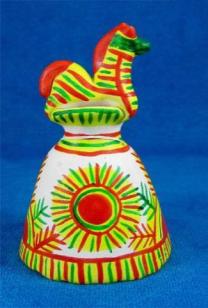 Воспитание патриотизма, уважения к культурному прошлому России невозможно без средств эстетического воспитания: музыки, изо деятельности, художественного слова
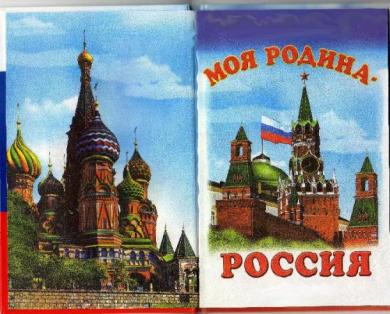 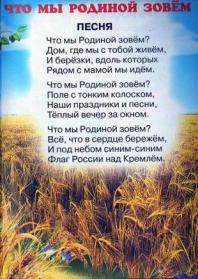 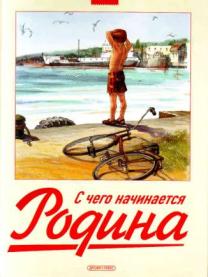 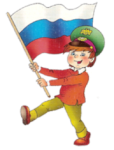 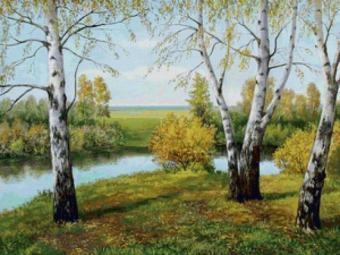 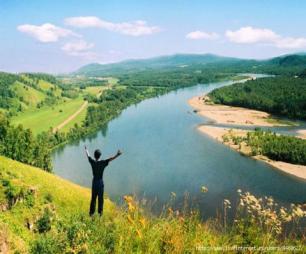 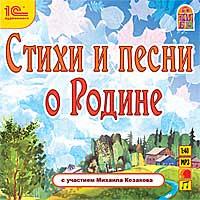 Что мы Родиной зовем?Дом, где мы с тобой растемИ березки у дороги,По которой мы идемЧто мы Родиной зовем?Солнце в небе голубом.И душистый, золотистыйХлеб за праздничным столомЧто мы Родиной зовем?Край, где мы с тобой живем.В. Степанов
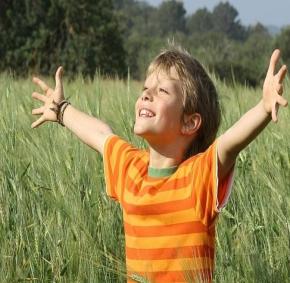 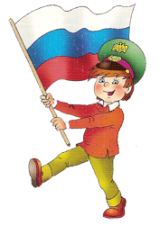